Overview and Challenges for Upgrades:Muon-Electron Conversionat FNAL
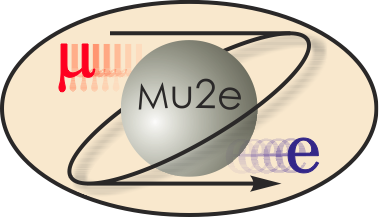 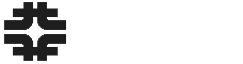 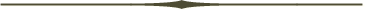 R. Bernstein
Fermilab
for the Mu2e Collaboration
R. Bernstein, FNAL                                                                   AAC Seminar Jan 2009
1
60 physicists,
15 institutions
R.M. Carey, K.R. Lynch, J.P. Miller*, B.L. Roberts
Boston University

W. Marciano,Y. Semertzidis, P. Yamin
Brookhaven National Laboratory

Yu.G. Kolomensky
University of California, Berkeley

C.M. Ankenbrandt , R.H. Bernstein*, D. Bogert, S.J. Brice, D.R. Broemmelsiek, R. Coleman, D.F. DeJongh, S. Geer,  R. Kutschke, M. Lamm,
M.A. Martens, S. Nagaitsev, D.V. Neuffer, M. Popovic, E.J. Prebys, M. Syphers, R.E. Ray, R. Tschirhart, H.B. White, K. Yonehara, C.Y. Yoshikawa
Fermi National Accelerator Laboratory

D. Dale, K.J. Keeter, E. Tatar
Idaho State University

W. Molzon
University of California, Irvine

P.T. Debevec, G. Gollin,D.W. Hertzog, P. Kammel
University of Illinois, Urbana-Champaign

F. Cervelli, R. Carosi, M. Incagli,T. Lomtadze, L. Ristori, F. Scuri, C. Vannini
Istituto Nazionale di Fisica Nucleare Pisa, Università Di Pisa

V. Lobashev
Institute for Nuclear Research, Moscow, Russia

D.M. Kawall, K.S. Kumar
University of Massachusetts, Amherst

R.J. Abrams, M.A.C. Cummings, R.P. Johnson, S.A. Kahn,S.A. Korenev, T.J. Roberts, R.C. Sah
Muons, Inc.

J.L. Popp
City University of New York, York

A. DeGouvea
Northwestern University

M. Corcoran
Rice University

R.S. Holmes, P.A. Souder
Syracuse University

M.A. Bychkov, E.C. Dukes, E. Frlez, R.J. Hirosky, A.J. Norman, K.D. Paschke, D. Pocanic
University of Virginia
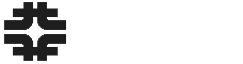 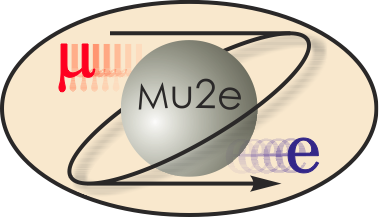 Collaboration
G4beamline
64 collaborators
16 institutions
2
Outline
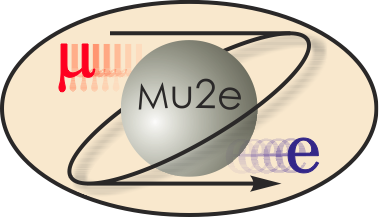 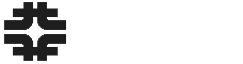 The search for muon-electron conversion
Experimental Technique 
Project X Upgrades and Mu2e
Conclusions
R. Bernstein, FNAL                                                                   AAC Seminar Jan 2009
3
3
What is μe Conversion?
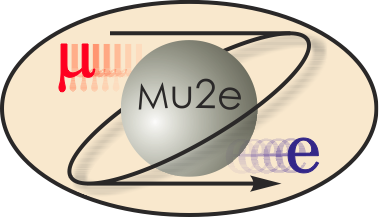 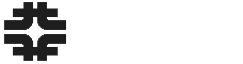 muon converts to electron in the presence of a nucleus
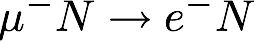 Charged Lepton Flavor Violation (CLFV)
Related Processes: 
μ or τ → eγ, e+e-e, KL→μe, and more
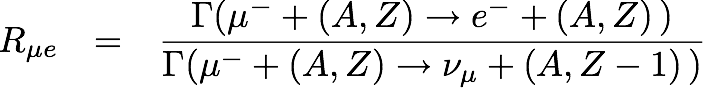 R. Bernstein, FNAL                                                                   AAC Seminar Jan 2009
4
4
Endorsed in US Roadmap
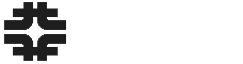 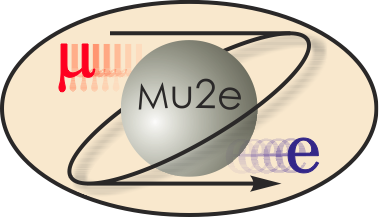 FNAL has proposed muon-electron conversion as a flagship program for the next decade

Strongly endorsed by P5:
“The experiment could go forward in the next decade with a modest evolution of the Fermilab accelerator complex. Such an experiment could be the first step in a world-leading muon-decay program eventually driven by a next-generation high-intensity proton source. The panel recommends pursuing the muon-to-electron conversion experiment... under all budget scenarios considered by the panel”
Mu2e is a central part of the future US program
R. Bernstein, FNAL                                                                   AAC Seminar Jan 2009
5
Experimental Signal
e-
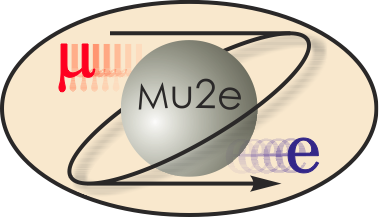 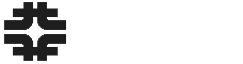 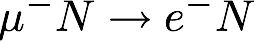 A Single Monoenergetic Electron
If N = Al, Ee = 105. MeV
electron energy depends on Z
6
6
[Speaker Notes: will use this many times, so take a moment]
LFV,  SUSY and the LHC
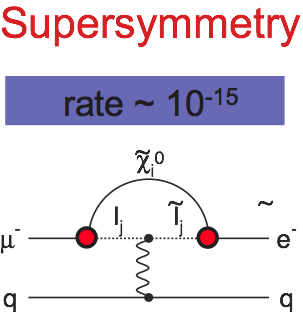 ~
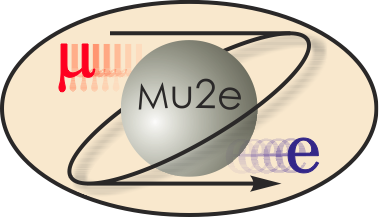 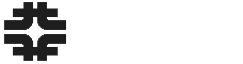 Access SUSY through loops:

signal of Terascale at LHC implies
~40 event signal /0.4 bkg in this experiment
R. Bernstein, FNAL                                                                   AAC Seminar Jan 2009
7
[Speaker Notes: let’s look at some specific models]
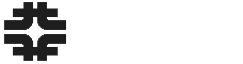 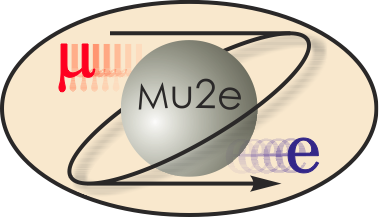 Contributions to μe Conversion
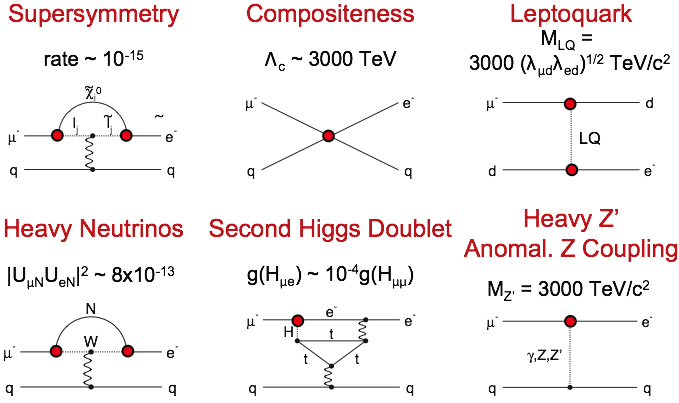 also see Flavour physics of leptons and dipole moments, arXiv:0801.1826
R. Bernstein, FNAL                                                                   Mu2e Seminar Nov 2008
8
[Speaker Notes: note both loop processes and new particle exchange, will come back to this next slide.  note article or excellent discussion]
“Model-Independent” Picture
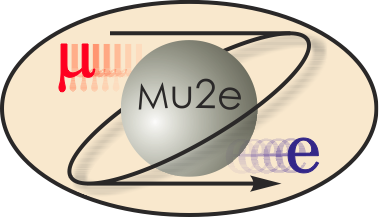 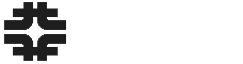 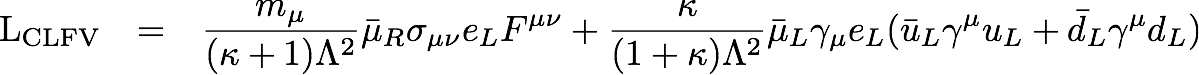 “Loops”
“Contact Terms”
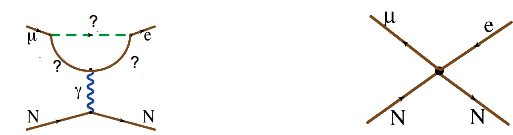 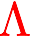 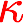 Exchange of a new, massive particle
Supersymmetry and Heavy Neutrinos
Does not produce μ→eγ
Contributes to μ→eγ
Quantitative Comparison?
R. Bernstein, FNAL                                                                   AAC Seminar Jan 2009
9
[Speaker Notes: We write down an effective lagrangian that breaks up the physics cleanly,

quantitative comparison:  how can we use both experiments?]
μe Conversion and μ→eγ
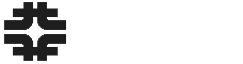 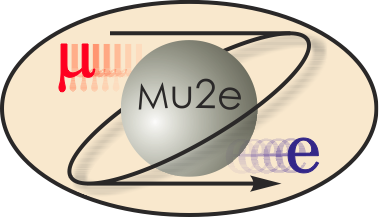 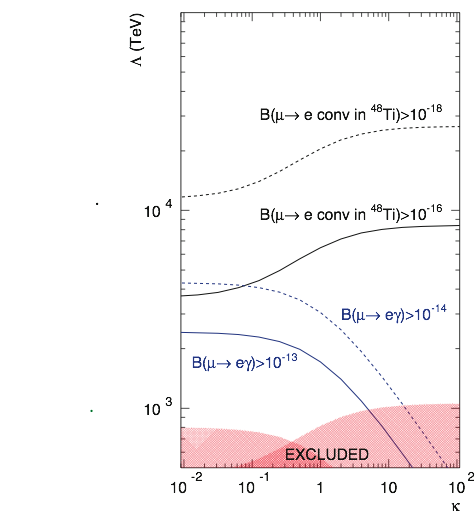 Λ (TeV)
1) Mass Reach to ~104 TeV

2) about x2 beyond MEG in loop-dominated physics
Project X Mu2e
Mu2e
higher mass scale
MEG
MEGA
SINDRUM
κ
André de Gouvêa, Project X Workshop Golden Book
R. Bernstein, FNAL                                                                   AAC Seminar Jan 2009
10
[Speaker Notes: generally acknowledge for experimental reasons mu e gamma will not get much better -- this improvement is only a factor of 5 --point to MEG/MEGA, but mu-e conversion can improve by 10,000 --SINDRUM to Mu2e.  Independent of model!  If supersymmetry, great -- but if not, can reach to 10^4 TeV for new physics.  This is a unique contribution made by mu-e conversion.  You know about COMET/PRISM proposed here in Japan: different design, similar sensitivities.]
Outline
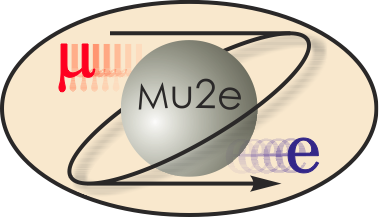 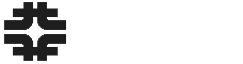 The search for muon-electron conversion
Experimental Technique 
Project X Upgrades and Mu2e
Conclusions
R. Bernstein, FNAL                                                                   AAC Seminar Jan 2009
11
11
Overview Of Processes
μ-  in 1s state
Al Nucleus
~4 fm
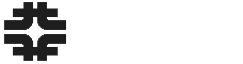 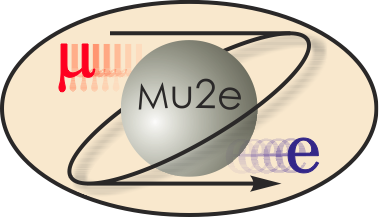 μ-  stops in thin Al foil
the Bohr radius is ~ 20 fm, so the μ-  sees the nucleus
60% capture
40% decay
muon capture,
muon “falls into” nucleus: normalization
Decay in Orbit:
background
R. Bernstein, FNAL                                                                   AAC Seminar Jan 2009
12
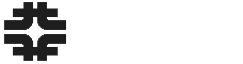 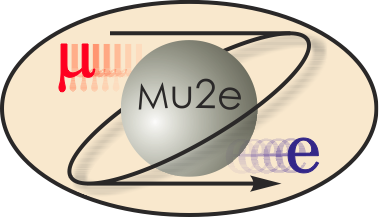 Detector and Solenoid
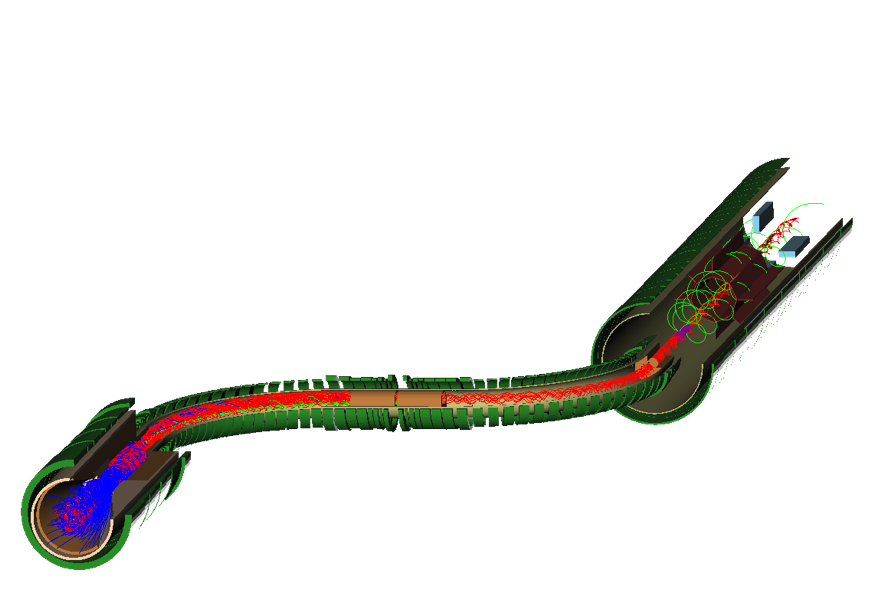 Tracking and Calorimeter
Decay into muons and transport to stopping target
Pictures from G4Beamline/MuonsInc
S-curve eliminates backgrounds and sign-selects
Production: Magnetic mirror reflects π’s into acceptance
R. Bernstein, FNAL                                                                   AAC Seminar Jan 2009
13
Production Solenoid:
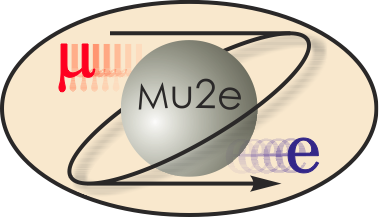 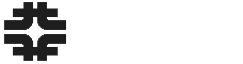 Protons enter opposite to outgoing muons
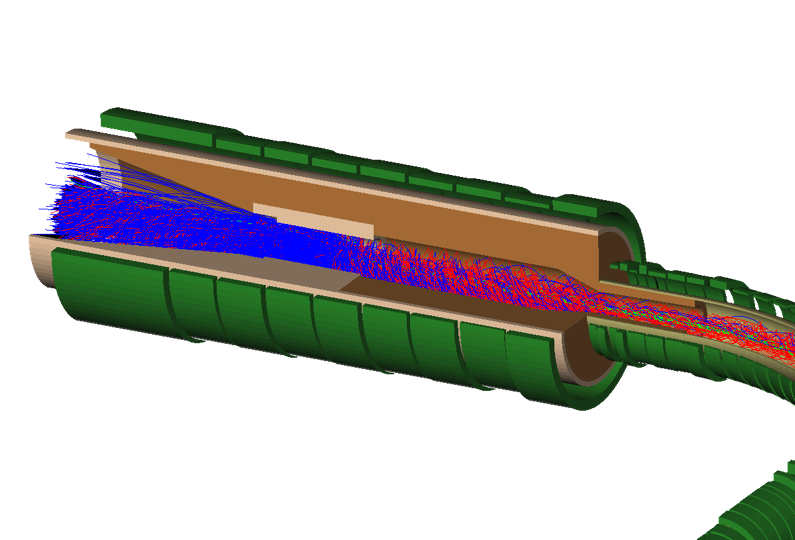 Protons leave through thin window

 π’s are captured, spiral around and decay

muons exit to right
Target Shielding
Proton Target
Pions
Protons enter here
4 m × 0.30 m
R. Bernstein, FNAL                                                                   AAC Seminar Jan 2009
14
Transport Solenoid
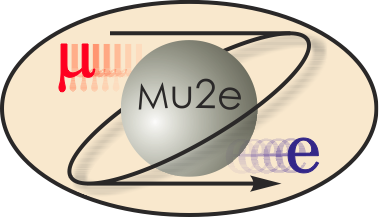 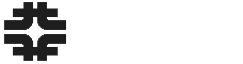 Curved solenoid eliminates                     line-of-sight transport of photons  and neutrons
Curvature drift and collimators sign and momentum select beam
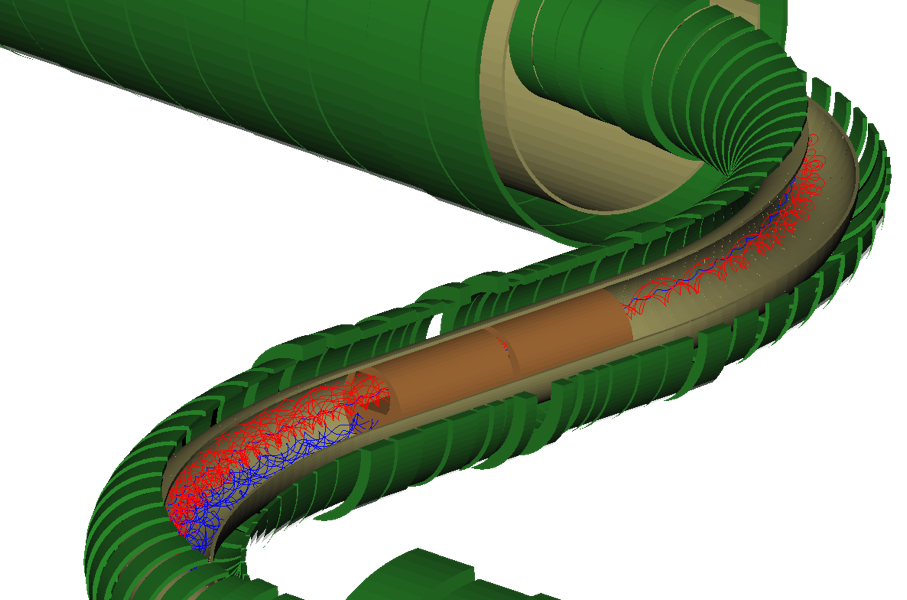 occasional μ+
13.1 m along axis × ~0.25 m
R. Bernstein, FNAL                                                                   AAC Seminar Jan 2009
15
Detector Solenoid
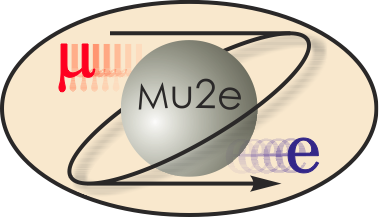 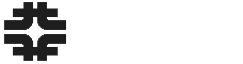 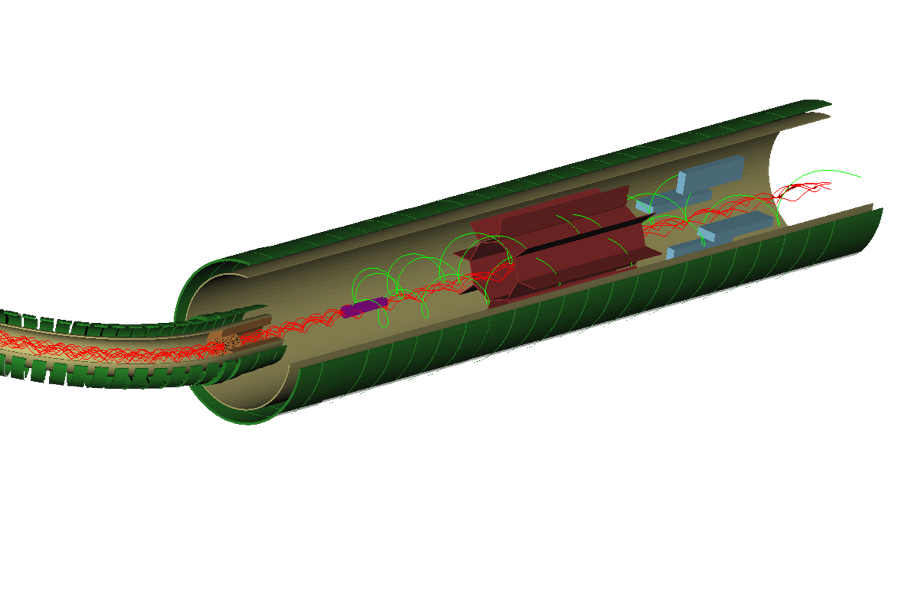 octagonal tracker surrounding central region:
radius of helix proportional to momentum
low momentum particles and almost all DIO background passes down center
10 m × 0.95 m
Al foil stopping target
signal events pass through octagon of tracker
and produce hits
R. Bernstein, FNAL                                                                   AAC Seminar Jan 2009
16
[Speaker Notes: so background goes down center and signal spirals out to tracker]
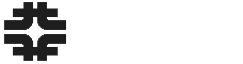 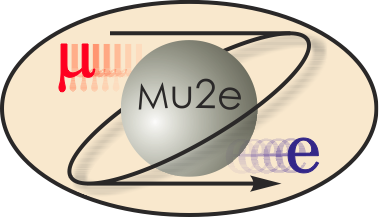 Two Classes of  Backgrounds
R. Bernstein, FNAL                                                                AAC Seminar Jan 2009
17
Pulsed Beam Structure
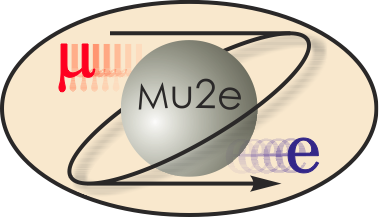 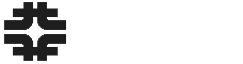 Tied to prompt rate and machine: FNAL near-perfect
Want pulse duration <<       , pulse separation ≥
FNAL Debuncher has circumference 1.7μsec !
Extinction between pulses < 10-9  needed 
 = # protons out of pulse/# protons in pulse
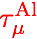 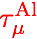 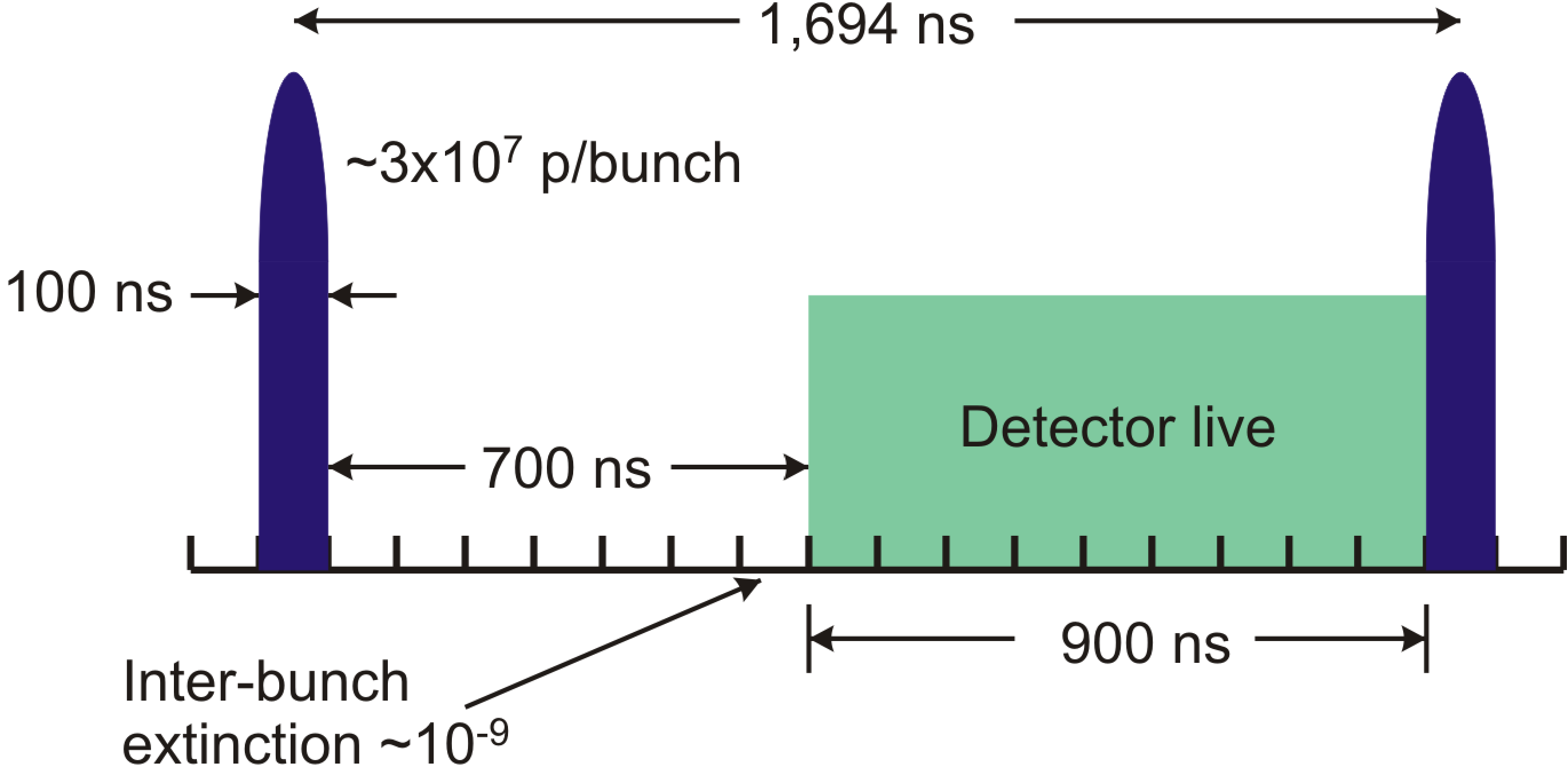 10-9 based on simulation of prompt backgrounds
R. Bernstein, FNAL                                                                   AAC Seminar Jan 2009
18
18
Prompt Backgrounds
Particles produced by proton pulse which interact almost immediately when they enter the detector:  π, neutrons, pbars

Radiative pion capture
 π-+A(N,Z) →γ +X. 
γ up to mπ, peak at 110 MeV;  γ→ e+e- ; 
if one electron ~ 100 MeV in the target, looks like signal: limitation in best existing experiment,  SINDRUM II?
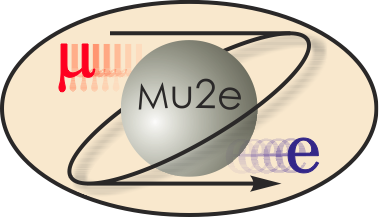 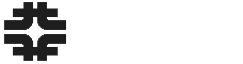 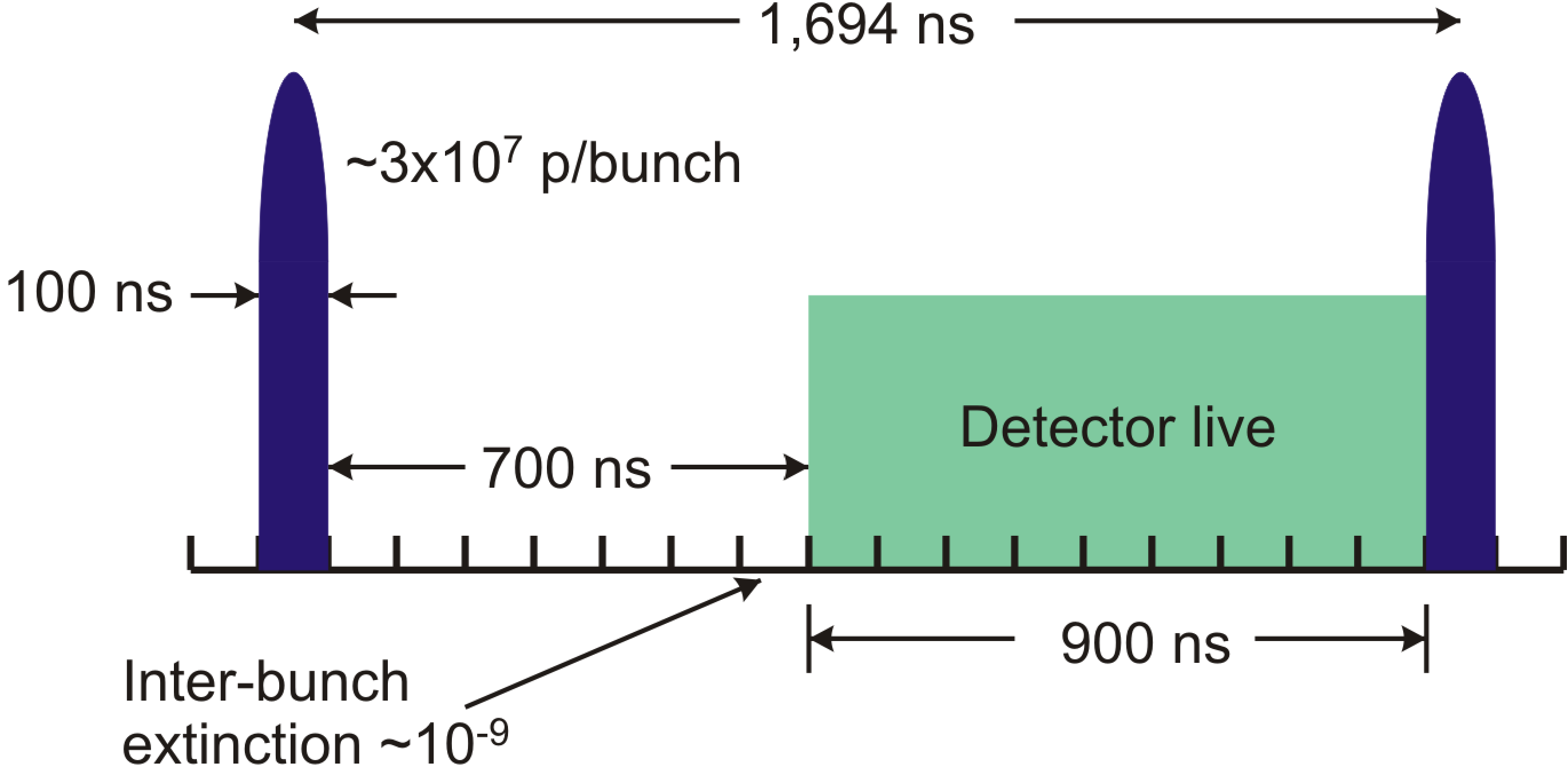 Why this wait?
R. Bernstein, FNAL                                                                   AAC Seminar Jan 2009
19
[Speaker Notes: 76 MeV from relativistic kinematics]
Radiative π vs. Time
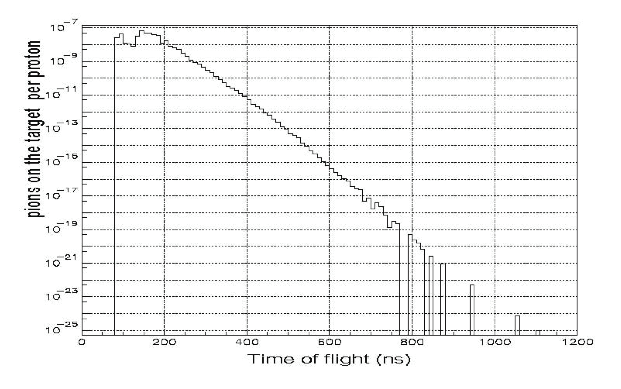 π on target per proton
This is a main reason why we have to wait 700 nsec

 would be really nice to eliminate pions another way!!
Gain 1011 in π  rejection by waiting 700 nsec
R. Bernstein, FNAL                                                                   AAC Seminar Jan 2009
20
Beam Flash
Beam electrons: incident on the stopping target and scatter into the detector region. 
Need to suppress e- with E>100 MeV near 105 MeV signal
electrons
muons
R. Bernstein, FNAL                                                                   AAC Seminar Jan 2009
21
Other Backgrounds
In-flight muon decays yielding electrons 
If pμ > 76 MeV/c, can get > 100 MeV electron
 Late arriving electrons from spiraling in field
Momentum selection and a tighter timing distribution would help!
R. Bernstein, FNAL                                                                   AAC Seminar Jan 2009
22
can see up to x4 effect!
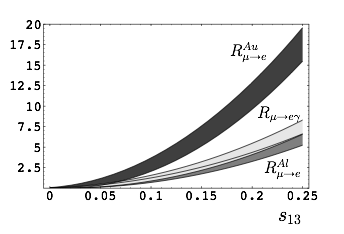 s13 is NOvA mixing angle
< 0.2 or so
V. Cirigliano,  B. Grinstein, G. Isidori, M. Wise Nucl.Phys.B728:121-134,2005. e-Print: hep-ph/0507001
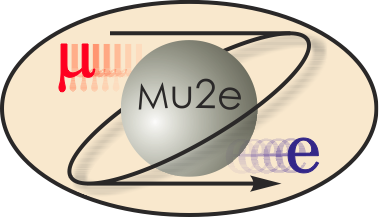 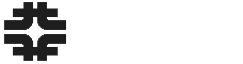 Choice of Stopping Material:rate vs wait
Stop muons in target (Z,A)
Physics sensitive to Z: with signal, can switch target to probe source of new physics 
Why start with Al?
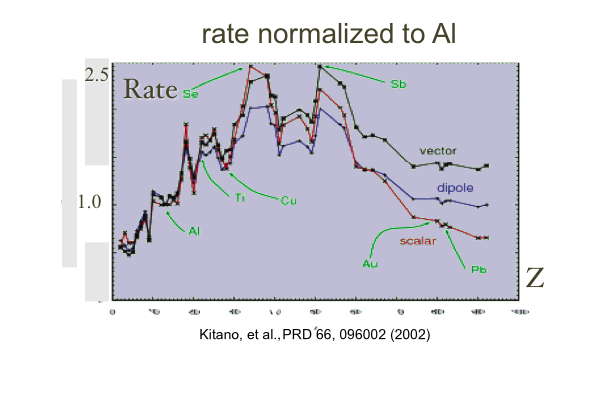 R. Bernstein, FNAL                                                                   AAC Seminar Jan 2009
23
23
choose Z based on tradeoff between rate and lifetime: longer lived reduces prompt backgrounds
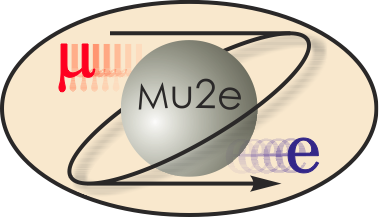 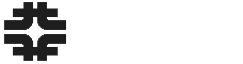 Prompt Background and Choice of Z
Too short!
R. Bernstein, FNAL                                                                   AAC Seminar Jan 2009
24
24
Extinction Scheme
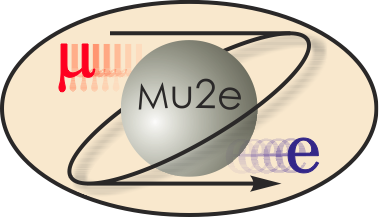 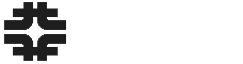 Eliminate protons in beam in-between pulses:




“Switch” dipole timing to switch signal and background:  accept only out-of-time protons for direct measurement of extinction
Continuous Extinction monitoring techniques under study
Cerenkov light with gated PMT for beam flash
achieving 10-9 is hard; normally get 10-2 – 10-3
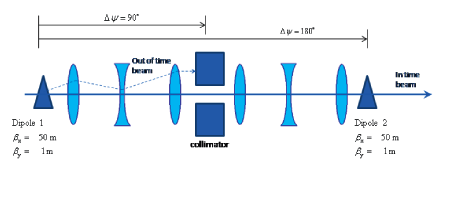 CDR under development
R. Bernstein, FNAL                                                                   AAC Seminar Jan 2009
25
25
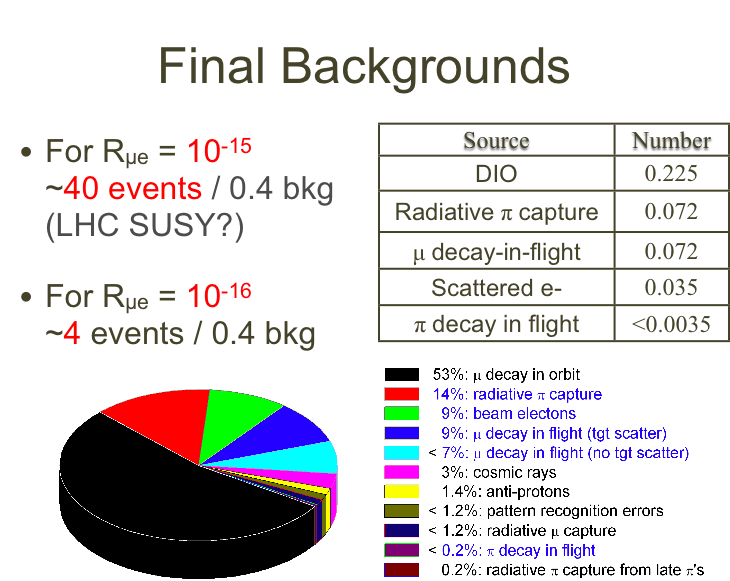 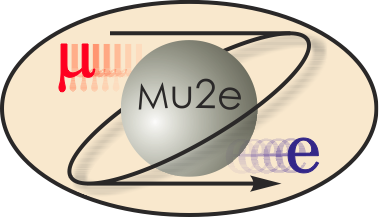 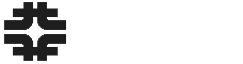 R. Bernstein, FNAL                                                                   AAC Seminar Jan 2009
26
Outline
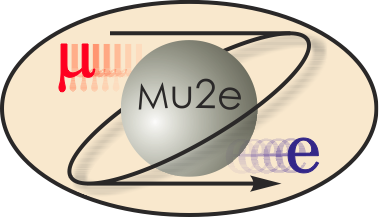 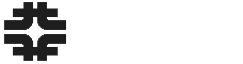 The search for muon-electron conversion
Experimental Technique 
Fermilab Accelerator 
Project X Upgrades and Mu2e
Conclusions
R. Bernstein, FNAL                                                                   AAC Seminar Jan 2009
27
27
Project X Timing
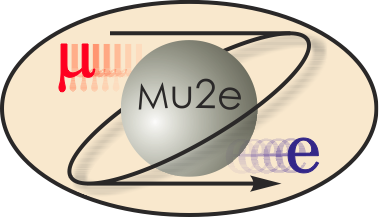 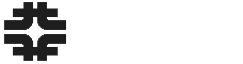 Must run and analyze Mu2e Phase I
We will continue to refine our existing design and look for new ideas
solenoid?  tracking?  time structure?
Finish analysis Phase I around 2020 then
Project X makes a program possible, improving as we learn
R. Bernstein, FNAL                                                                   AAC Seminar Jan 2009
28
28
[Speaker Notes: in principle, we could run at project x without significant upgrades -- run longer, and can take instantaneous rates x4 higher.  So that would get about an order of magnitude right away.  Getting additional x10 is hard and requires redesign.]
Mu2e Upgrades
1. Change Z of Target
to determine source of new physics

2. Need Project X to provide statistics
Signal?
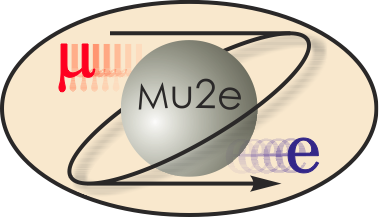 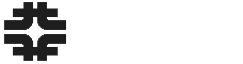 Yes
No
1. Probe additional two orders of magnitude made possible by Project X

2. Need upgrades to muon transport and detector
R. Bernstein, FNAL                                                                   AAC Seminar Jan 2009
29
29
Upgrade Plans...
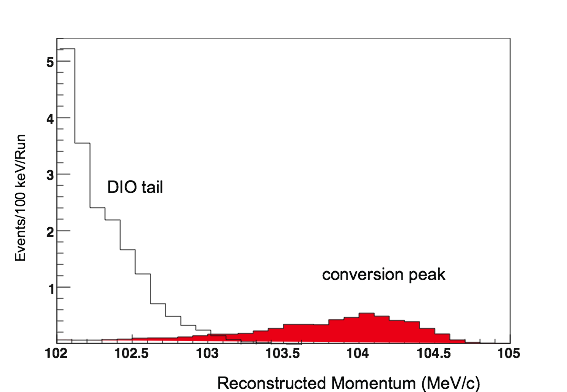 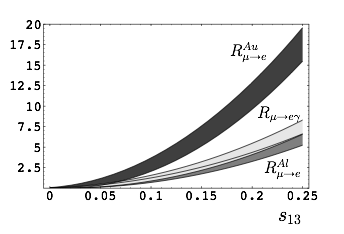 1. Change Z of Target
to determine source of new physics

2. Prompt Rates will go up at higher Z, have to redesign detector and muon transport
Signal?
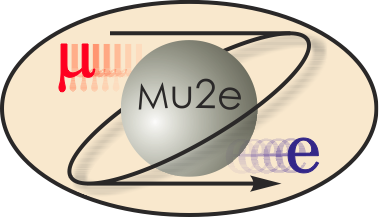 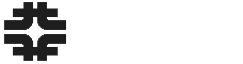 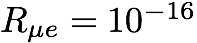 No
Yes
1. Both Prompt and DIO backgrounds must drop to measure
Rμe ~ 10-18

2. Detector, Muon Transport, Cosmic Ray Veto, Calorimeter
R. Bernstein, FNAL                                                                   AAC Seminar Jan 2009
30
30
Upgrade Challenges
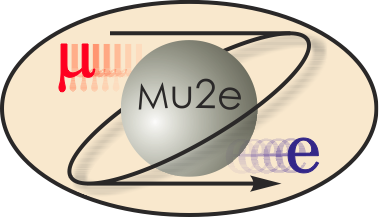 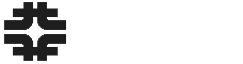 If we want higher Z targets, must shorten the 700 nsec wait time, perhaps 700 → 70 nsec
Beam flash
Radiative pi capture
But without a signal, also need to improve resolution from decay-in-orbit background
Just the beam improvements are not enough: would only reduce radiative pi background x2 
Resolution of spectrometer and pattern recognition algorithms; new hardware?
Extinction: need ~x100 better
R. Bernstein, FNAL                                                                   AAC Seminar Jan 2009
31
Conclusions (physics)
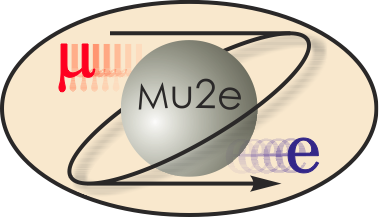 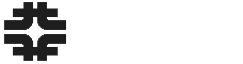 Mu2e will:
Reduce the limit for Rμe by more than four orders of magnitude      (Rμe <6x10-17 @ 90% C.L.)
Discover unambiguous proof of Beyond Standard Model physics or provide important information either complementing the LHC or probing up to 104 GeV mass scales
Technically limited schedule: data-taking 2016:
We plan to use existing scheme, not major variations for beam delivery
R. Bernstein, FNAL                                                                   AAC Seminar Jan 2009
32
32
Conclusions (upgrade)
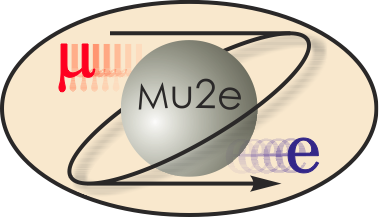 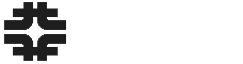 Resolution and background issues are critical
Project X will get at least x10 in statistics, 
With a signal
Explore different targets
Reduce radiative pion background
Decrease time spread of muons
And with a limit, the beam related sources are only ½ of background – resolution/misreconstructions becomes the limiting problem
R. Bernstein, FNAL                                                                   AAC Seminar Jan 2009
33
33